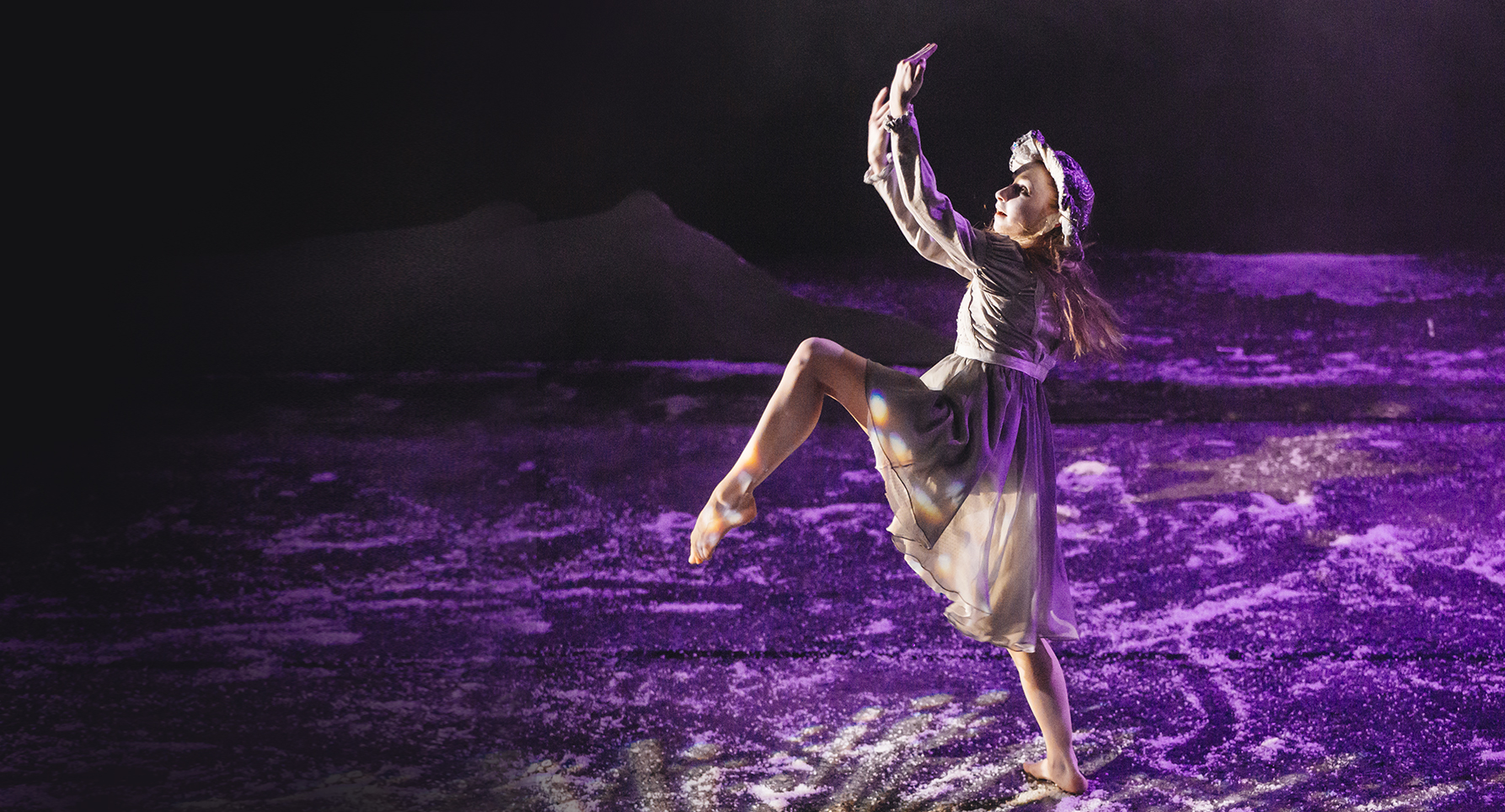 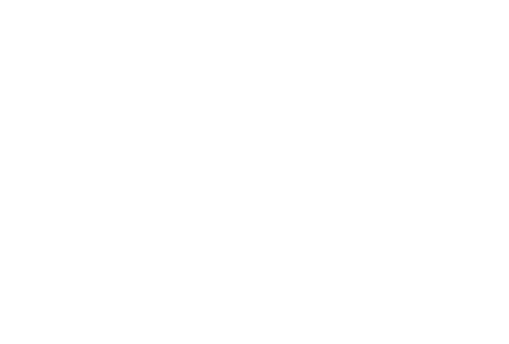 Dance Focus
Lesson Objectives

To learn a segment of the dance from the show The Little Match Girl
To be able to develop this into a performance using key dance skills
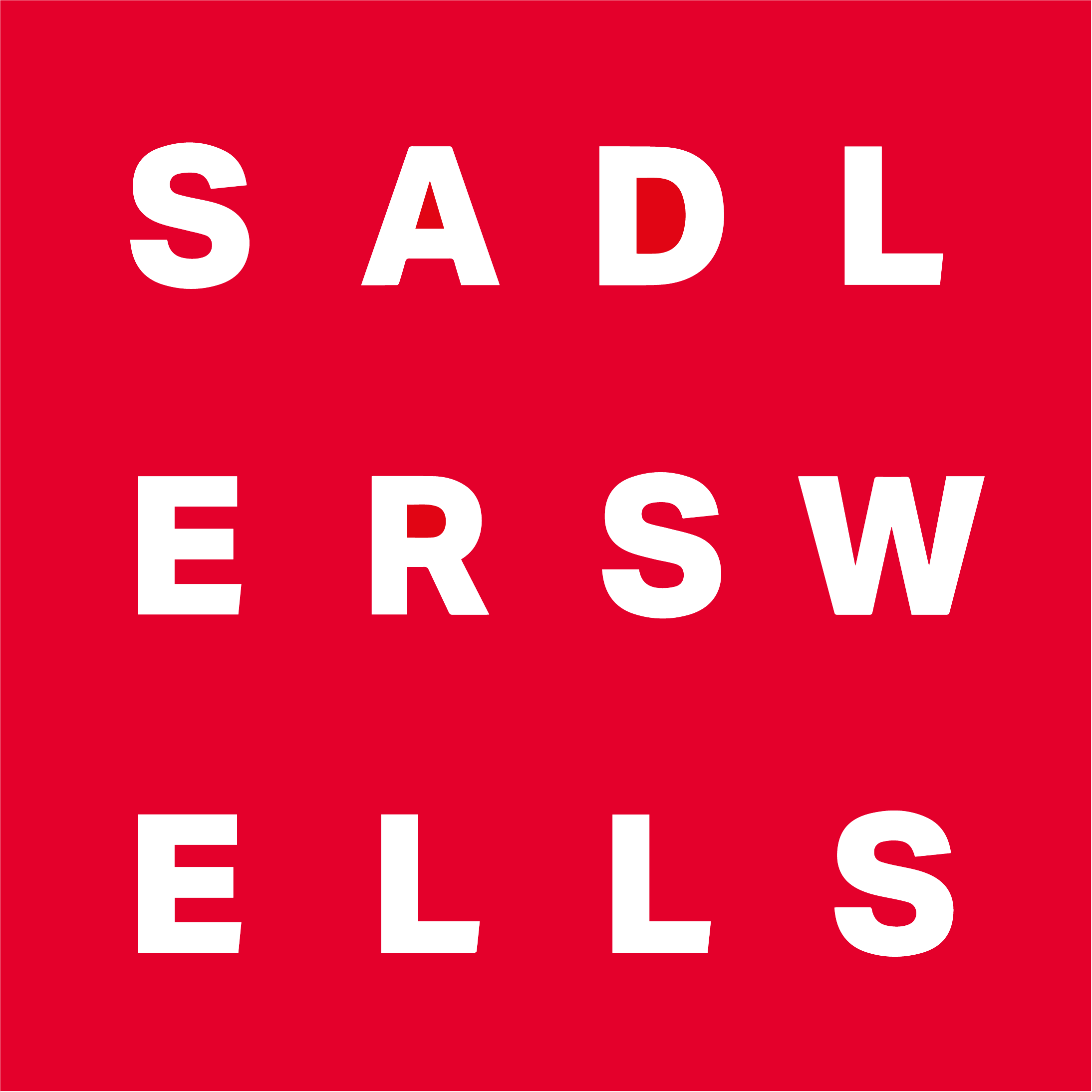 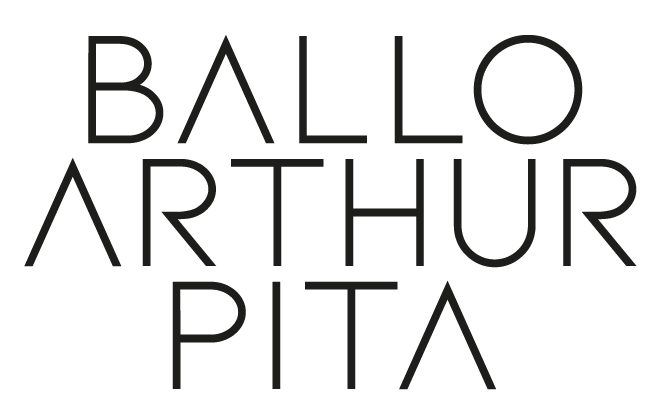 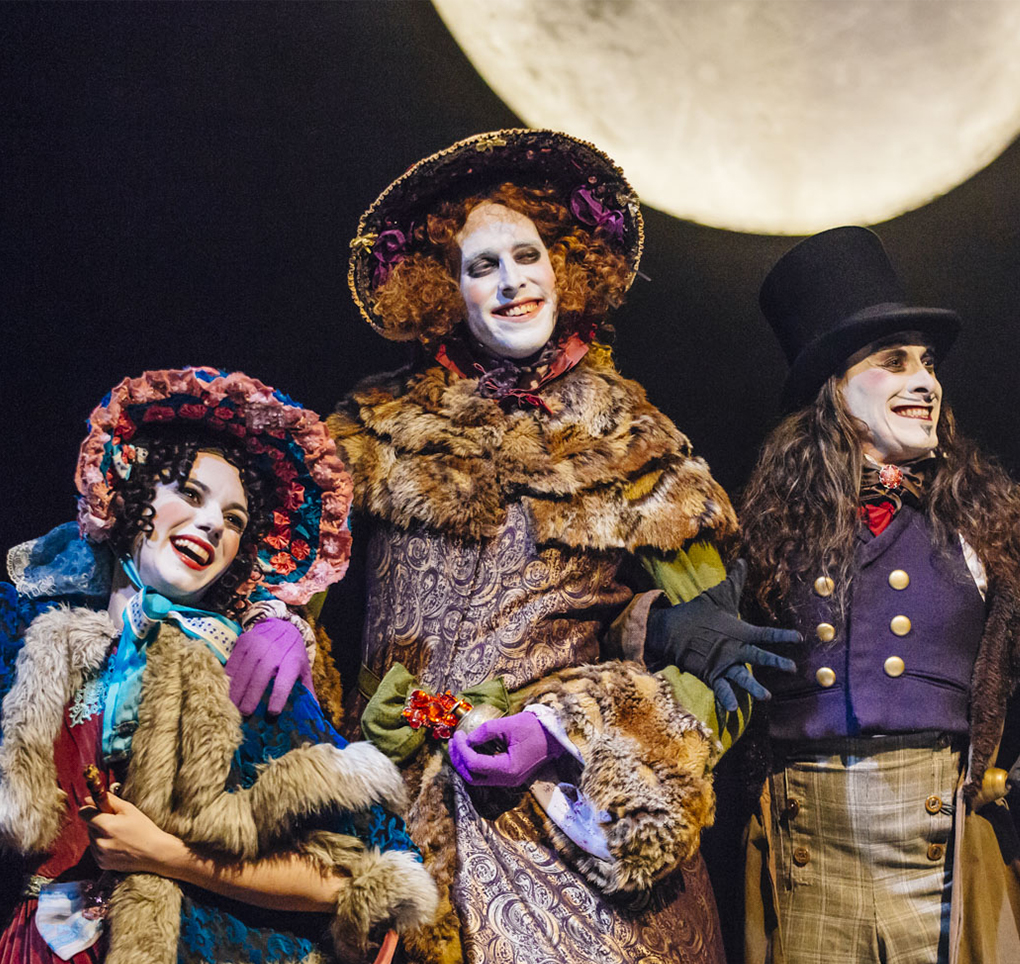 Celebration of Christmas Scene Synopsis:
In this scene, we are introduced to the Donnarumma family. They are Fulvio (right), Angelica Maria (left) and Clementina (centre). They are excited to celebrate Christmas and sing a song with the lyrics ‘Buon Natale’ repeated throughout, which means ‘Merry Christmas’ in Italian. The music and dancing is joyful.
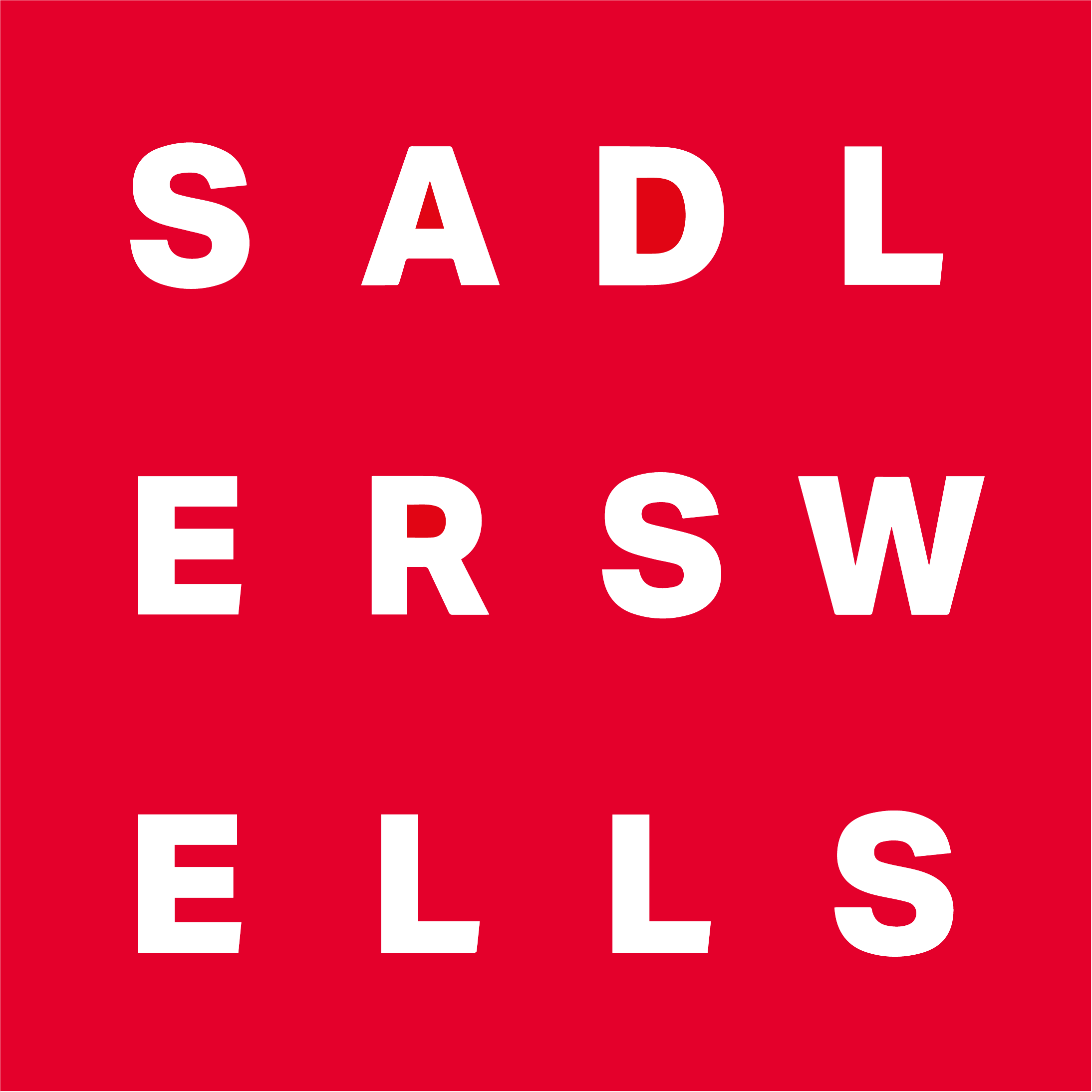 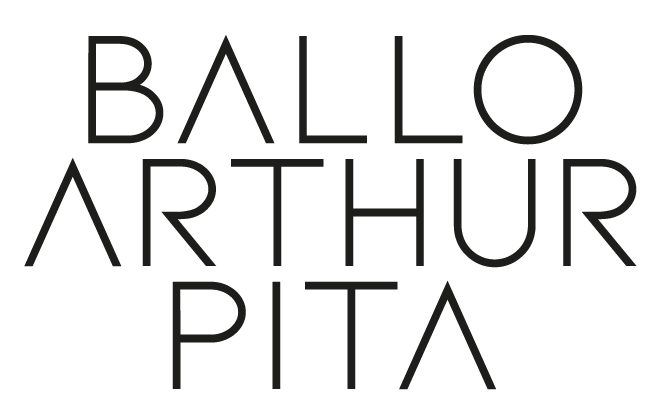 Develop your dance using one or more of the action skills:
Gesture:		A movement that expresses an idea or feeling. Example – a clap or point.
A turn: 		Moving the body in a circular motion. Example - moving 180 degrees to change direction.
A jump: 		Going up into the air by pushing off a surface. Example – a tuck jump.
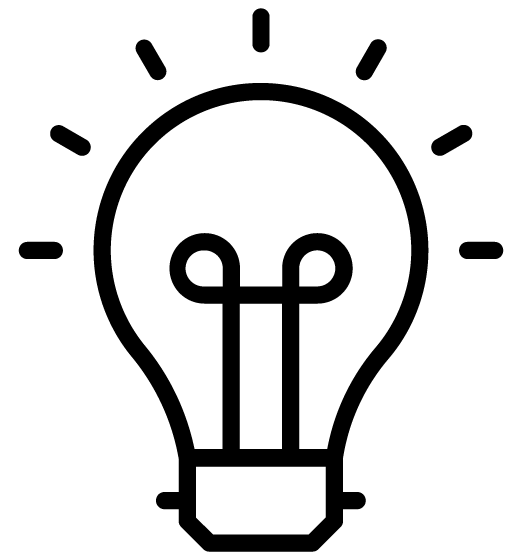 Idea
A family putting up decorations for a celebration
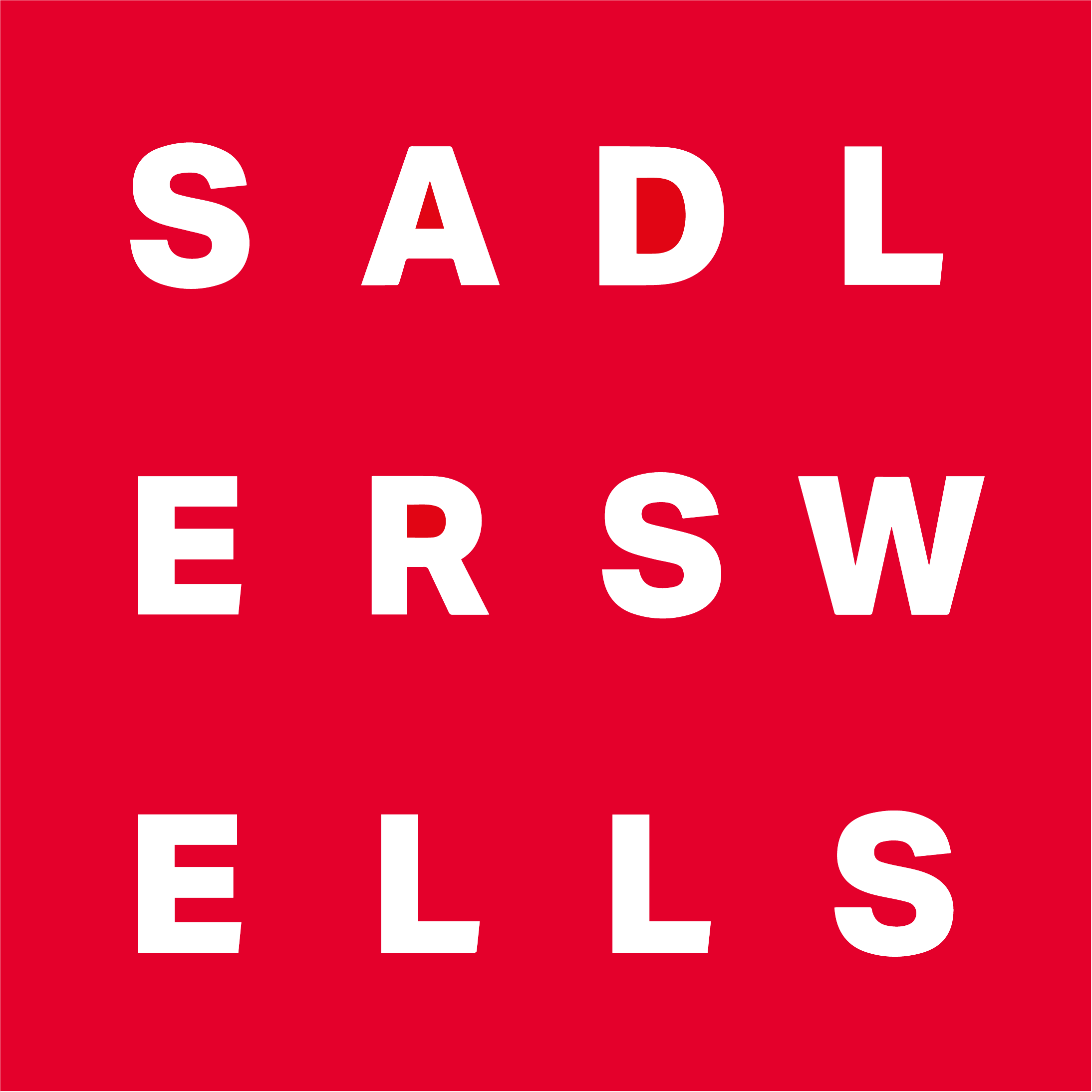 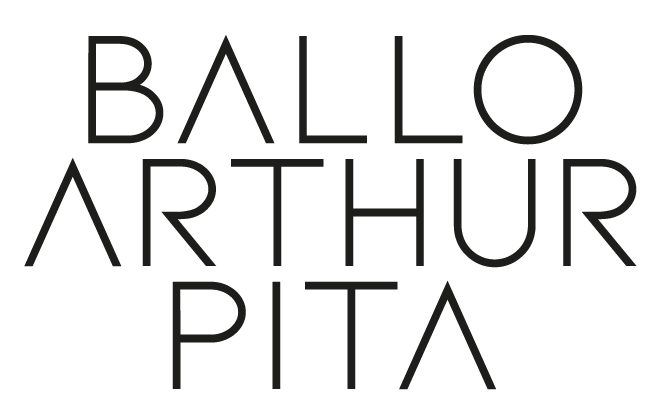 Develop your dance using one or more of the relationship skills:
Contact:		A point of connection between two or more dancers such as a hand, arm or foot.
Unison: 		Dancers performing the same movement at the same time.
Mirroring: 	To do the same movement at exactly the same time facing one another as if the other 								dancer is their reflection in a mirror.
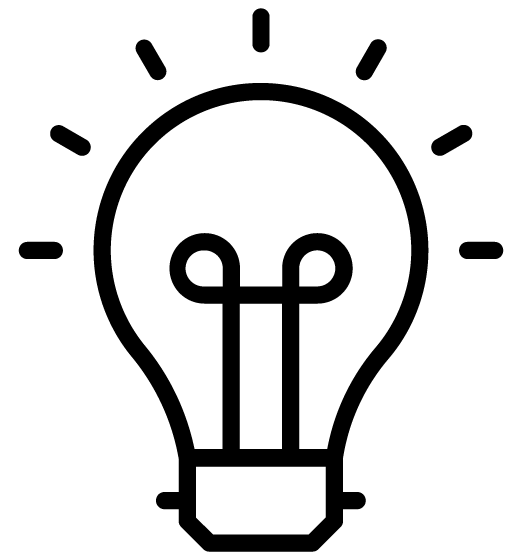 Idea
A family celebration with the exchange of gifts
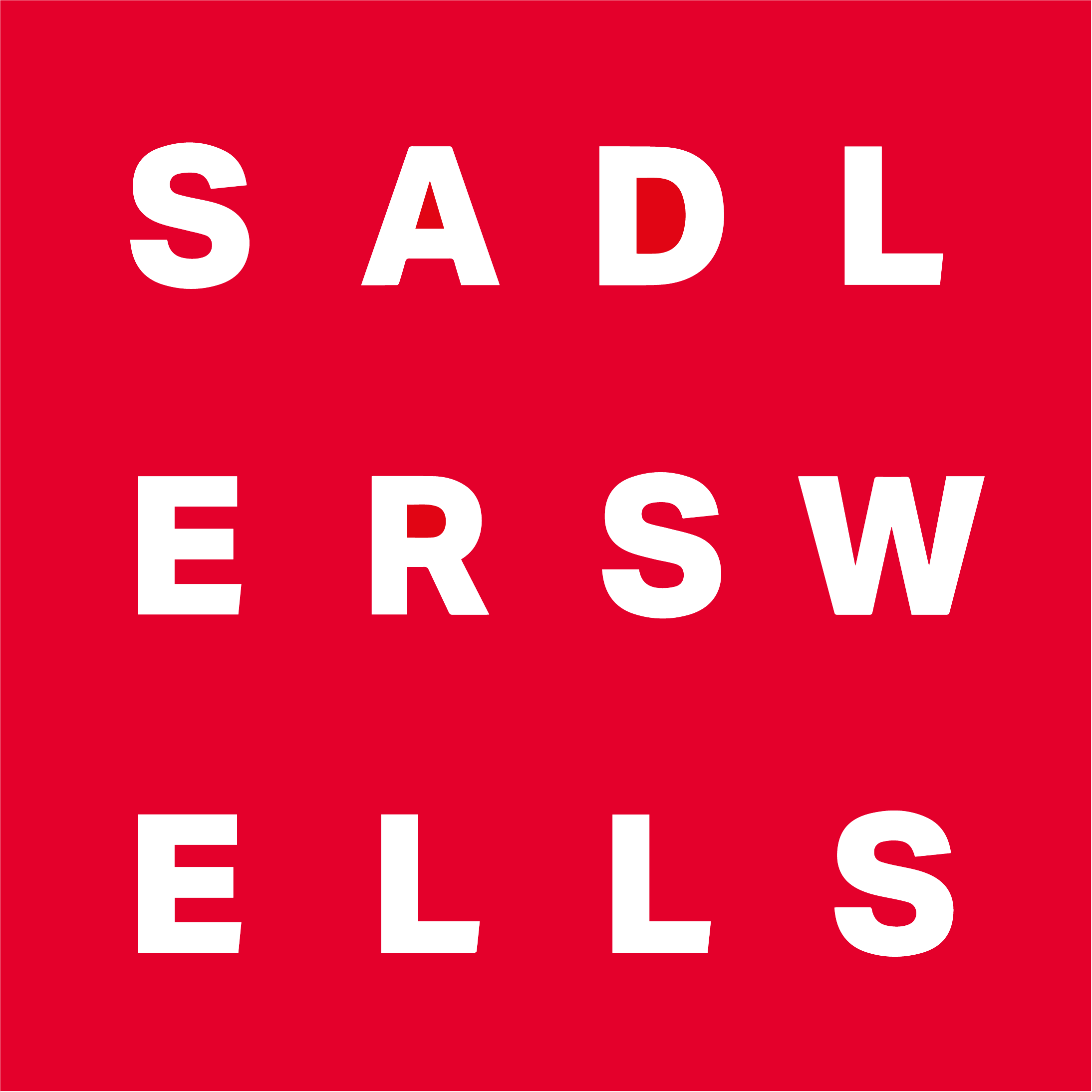 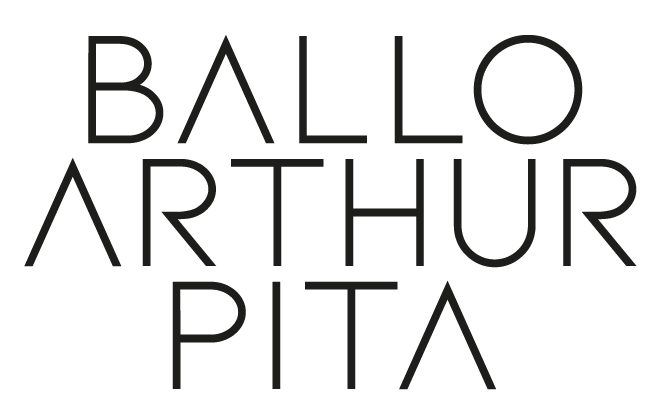 Develop your dance using one or more of the space skills:
Levels:		The body’s distance to the ground: low, medium or high. Examples – a floor slide or a jump.
Direct or Indirect Travelling: 	Moving from one place to another directly or indirectly. Examples – 																directly travelling in a straight line or indirectly zig-zagging across the space.
Patterns:		Tracing a design in the air, floor or space using the body. Examples – creating a wave 								movement from the right arm to the left arm or tracing circle on the floor with the right foot.
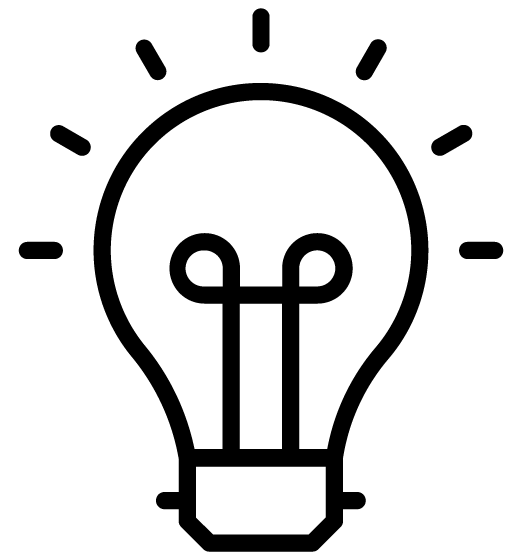 Idea
A family coming together for a celebratory feast
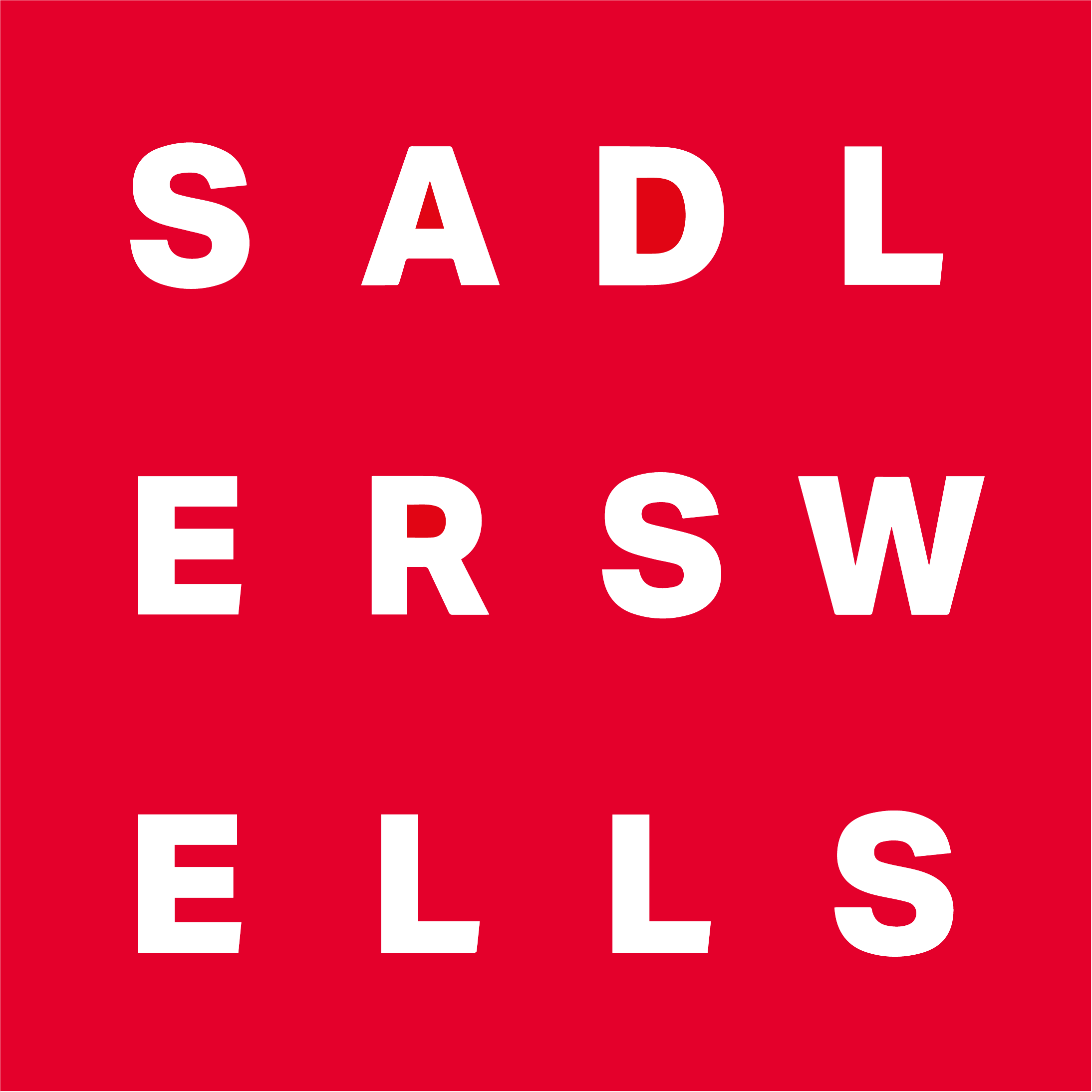 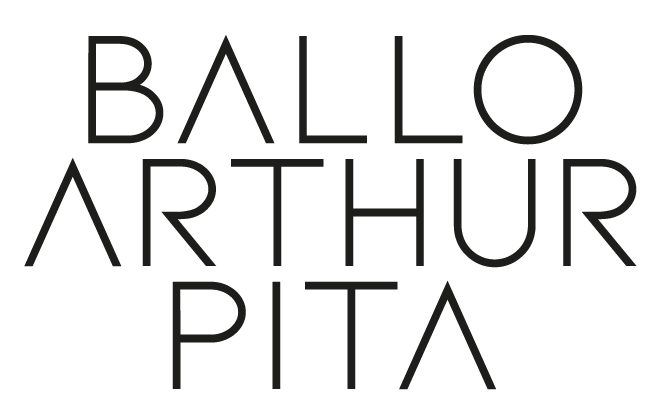 Conclude your dance using one or more of the dynamic skills:
Fast:		Moving quickly to the music. Example - travelling with a sense of urgency like the hare.
Slow:		Moving gradually to the music. Example – moving across the room at a gradual pace like the tortoise.
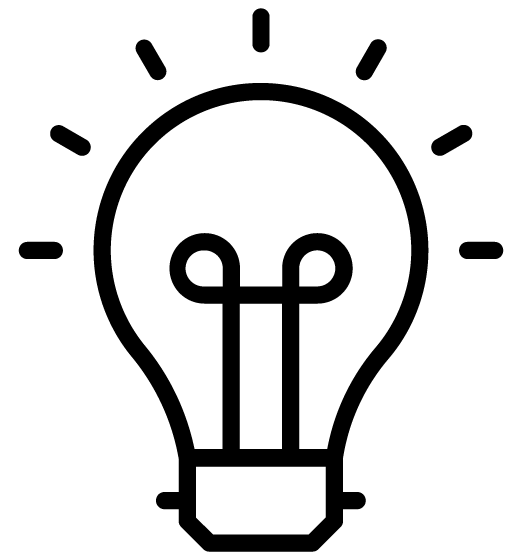 Idea
The excitement of a celebration
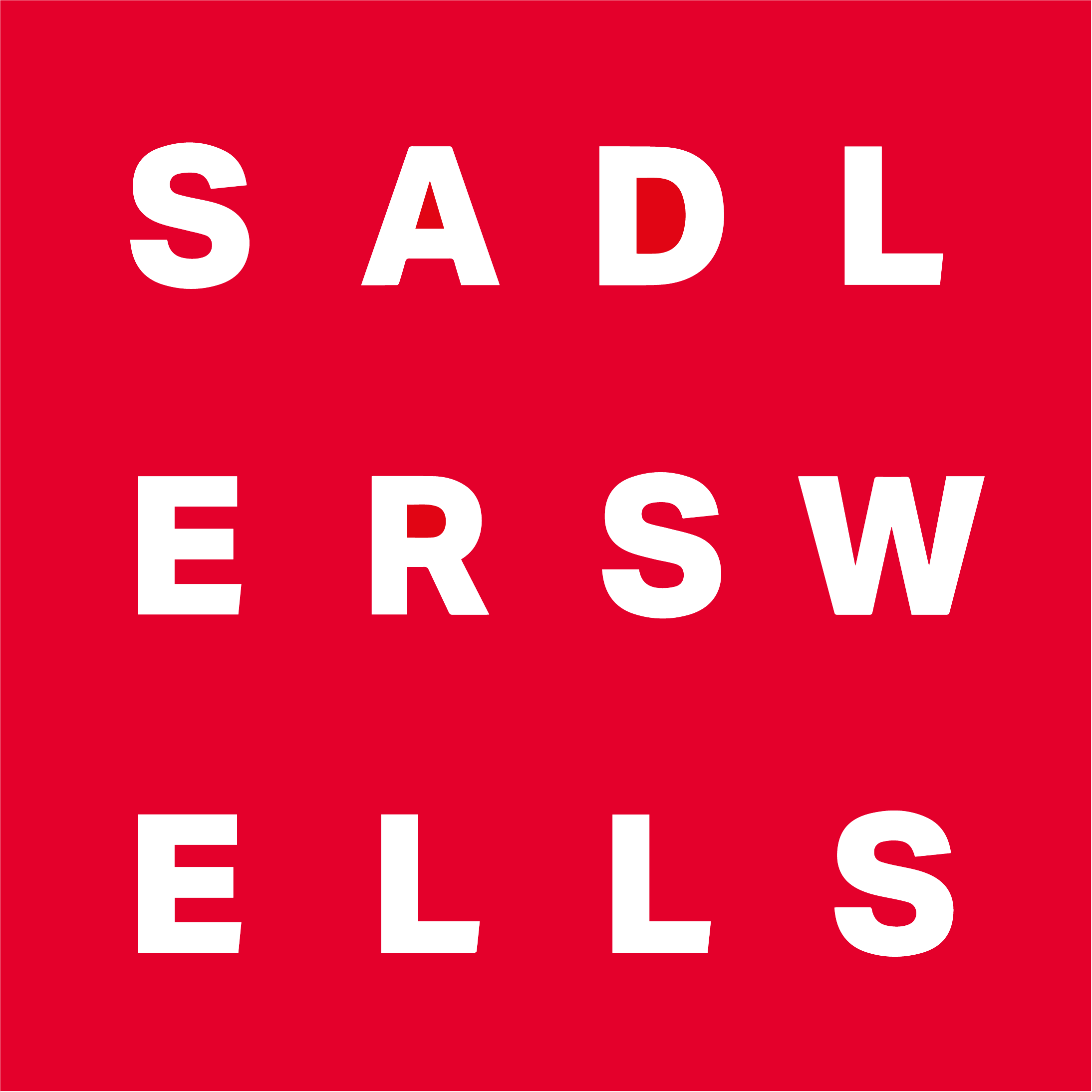 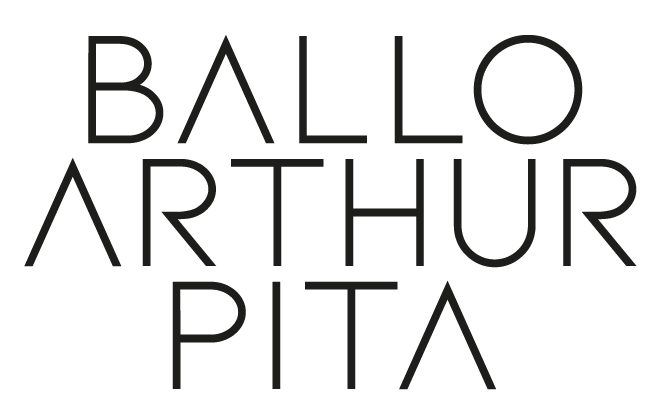